Муниципальное дошкольное образовательное учреждение детский сад №3 «Светлячок»
Физкультурное развлечение для детей младшей и средней группы 
«В поисках Весны»
Составитель: инструктор физического воспитания Ознобихина Н.В.
Задачи.•Воспитывать бережное отношение к природе.•Закреплять знания о сезонных явлениях природы, о животных.•Развивать речь, воображение, творческие способности.•Формировать чувство ритма, координацию движений.•Развивать мышечный аппарат, артикуляционный аппарат и         мелкую моторику рук.•Развивать и совершенствовать коммуникативные навыки.•Закрепить умение выполнять основные виды движений: бег, ходьба в колонне по одному, прыжки, лазание, ходьба по ограниченной поверхности, выполнять построение в колонну, в круг.•Закреплять умение действовать по сигналу.
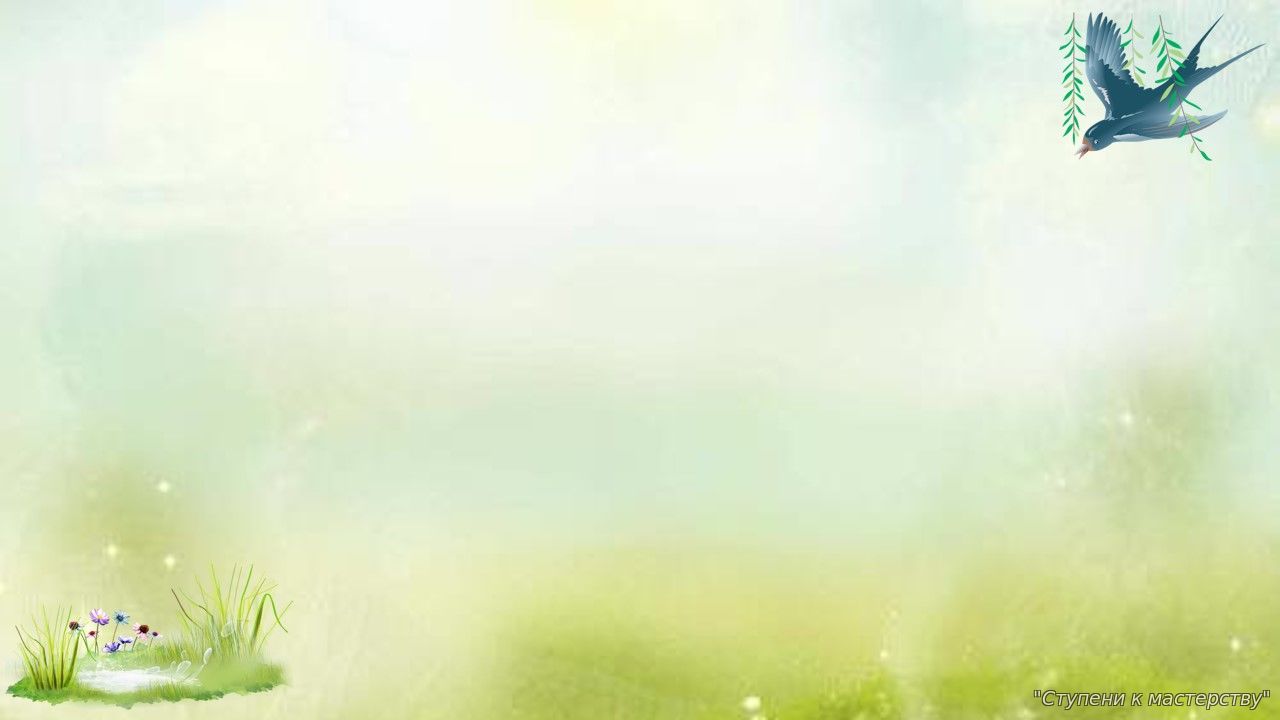 Дети получили письмо от старичка Лесовичка и отправляются в путешествие.
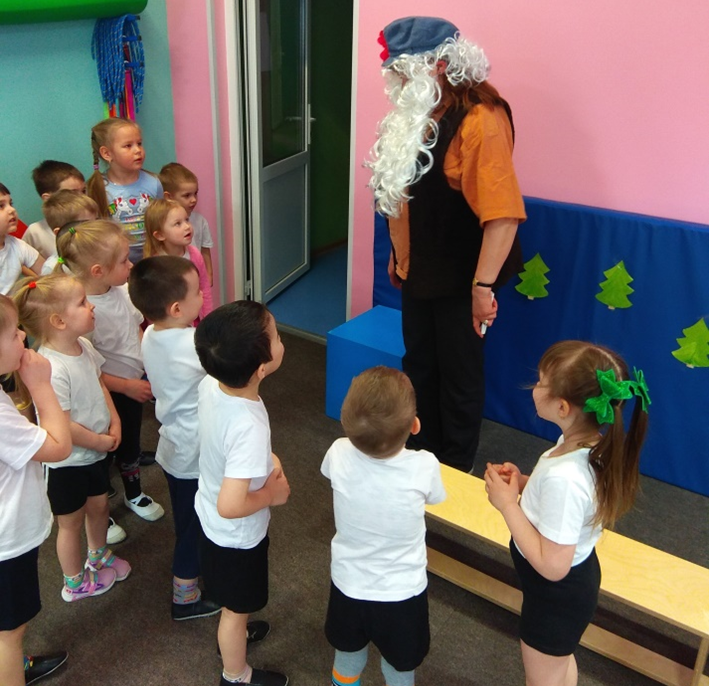 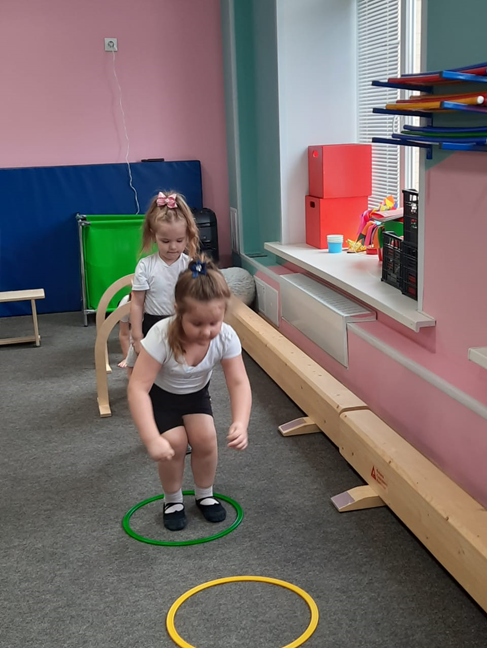 Старичок Лесовичек и дети спешат на помощь лесным зверям и Весне .
С вами мы пойдем гулять
 
В лес зверушек пробуждать.
 
Но этот лес - не просто лес,
 
Это лес - страна чудес.
Зазывали мы весну:
Весна, весна красная! 
Приди, весна, с радостью, 
С радостью, с радостью
С великой милостью!
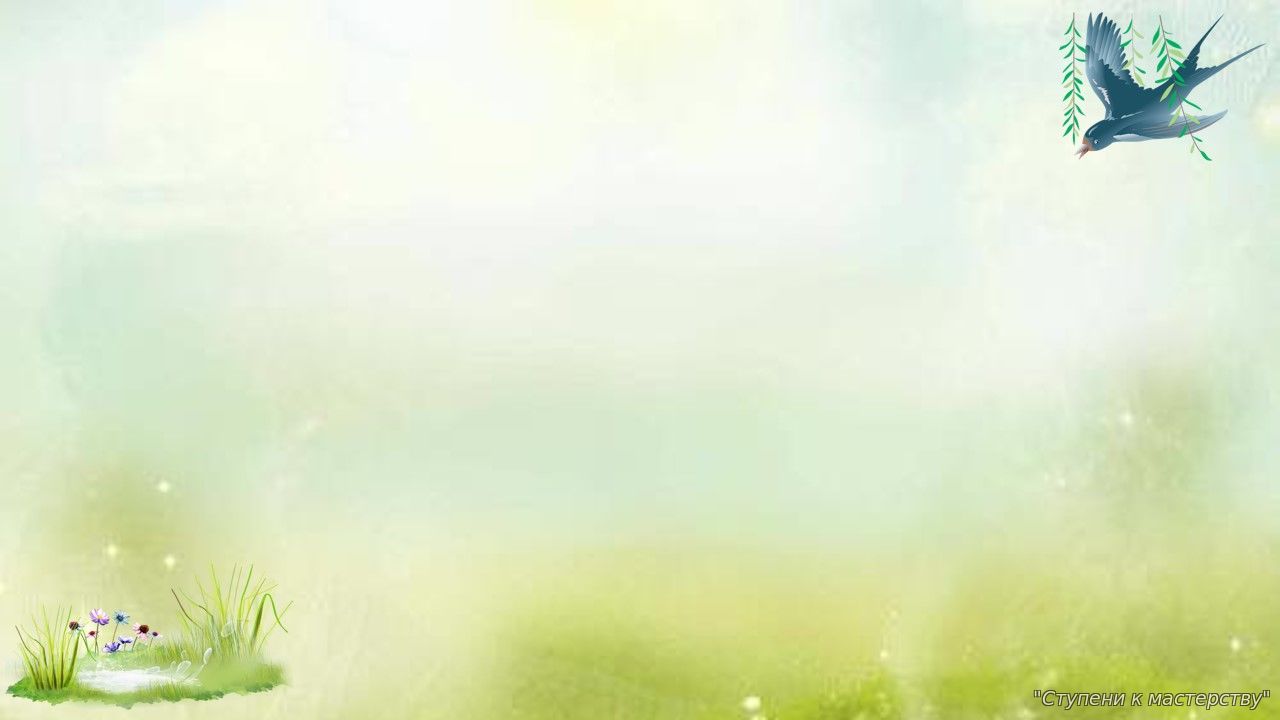 Игра малой подвижности «Весна»
-Я Весна – красна пришла
Тепла с собою принесла!
А вы, ребята, поспешите!
Лесных жителей будите!
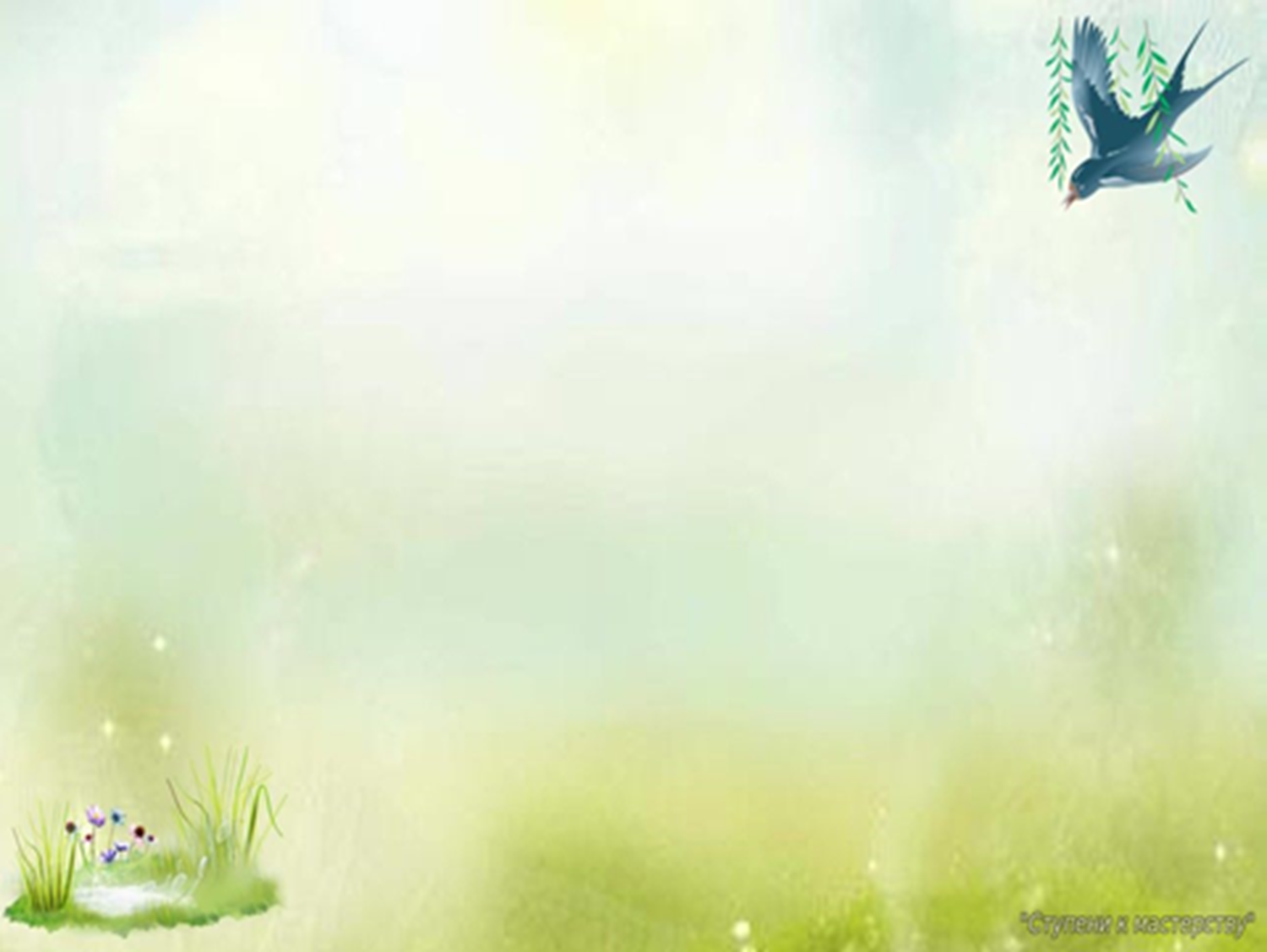 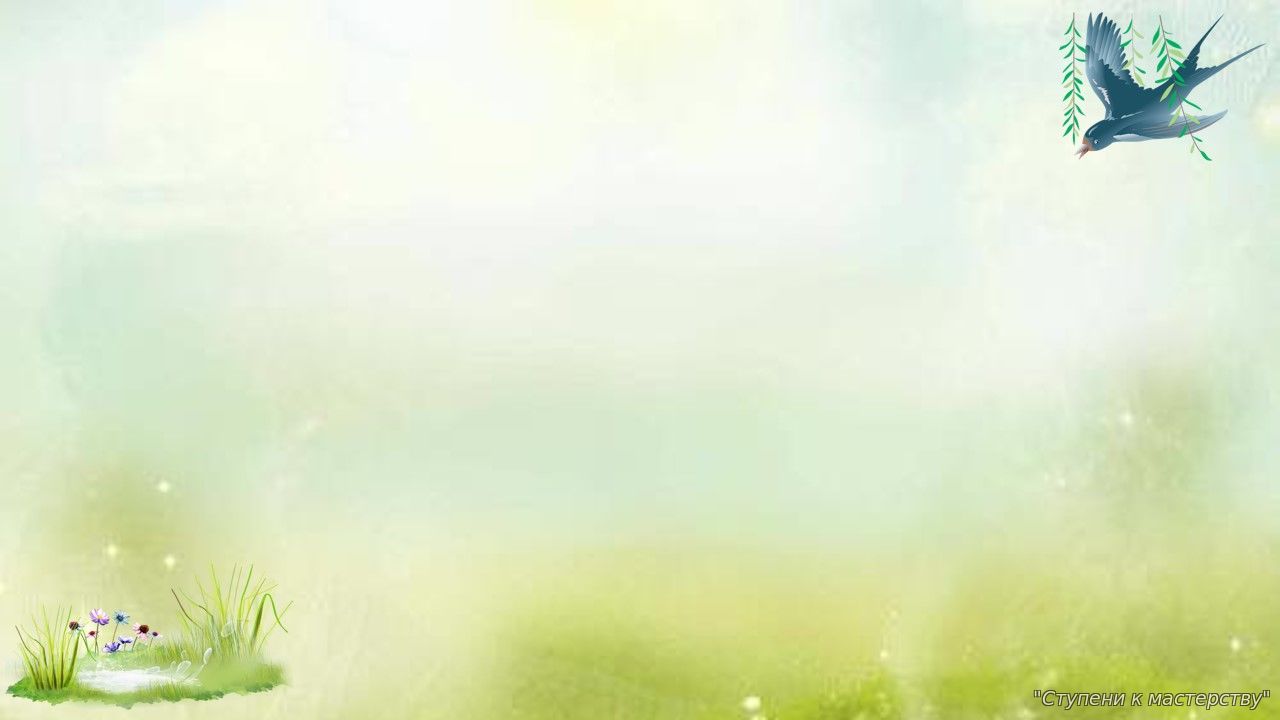 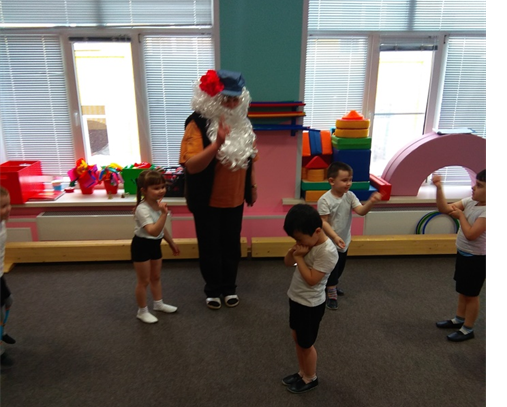 Он зимой в берлоге спит,
 
Потихонечку храпит.
 
А проснется, ну реветь
 
Как зовут его…
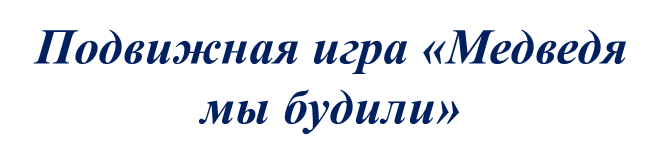 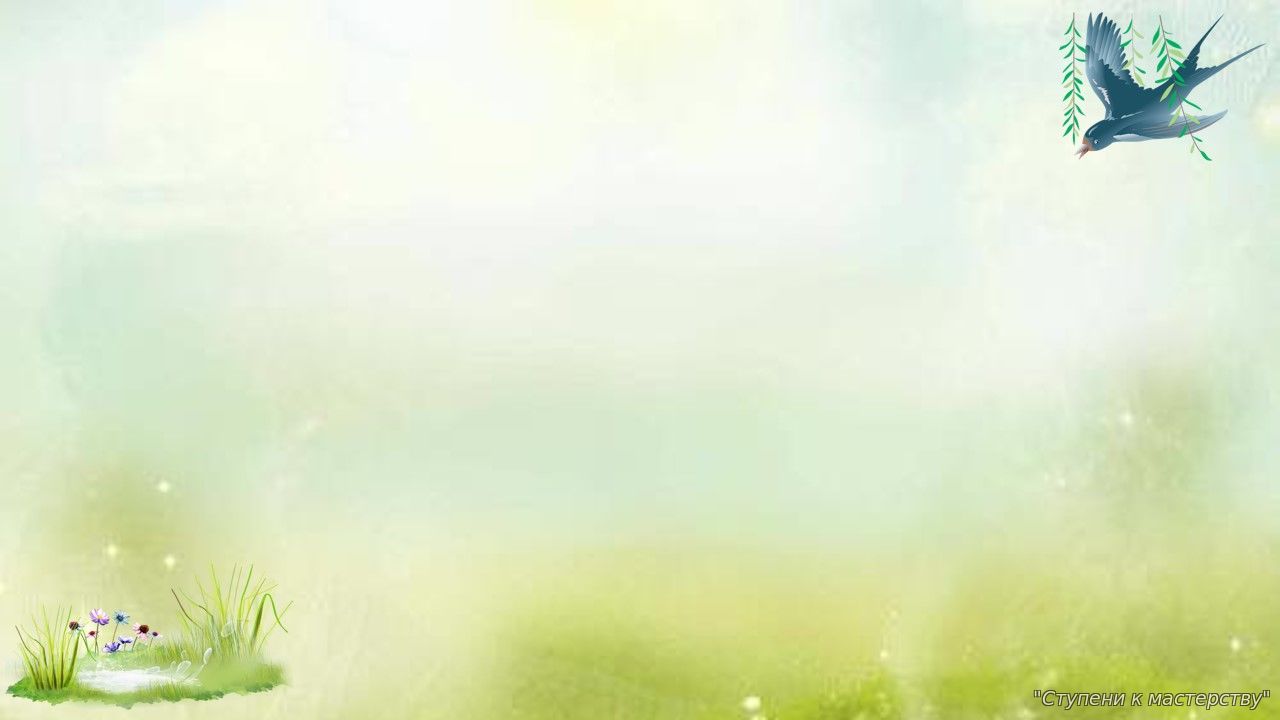 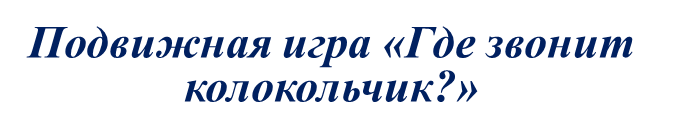 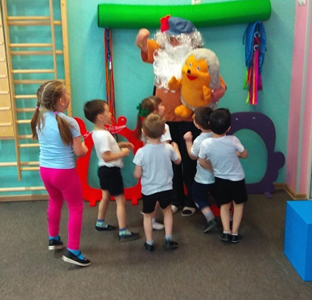 -Что за шум,
Что за гам?
Не даёте спать вы нам!
- Будем в колокольчик мы звонить, остальных зверей будить.
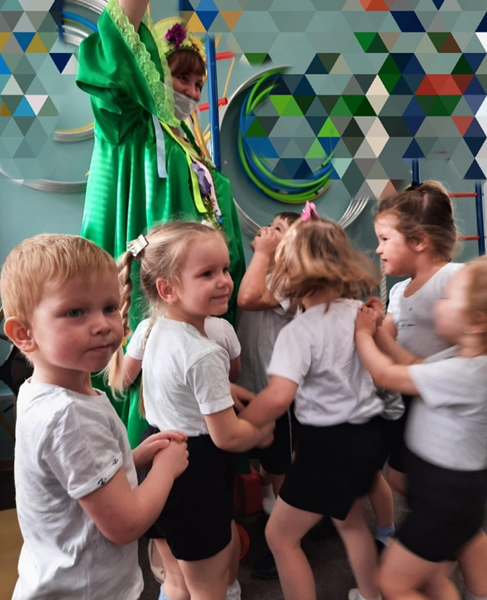 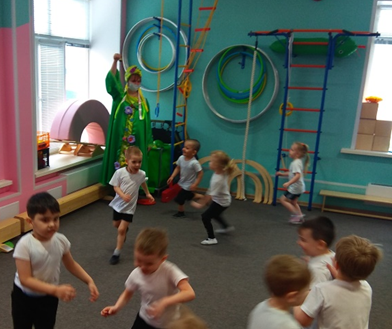 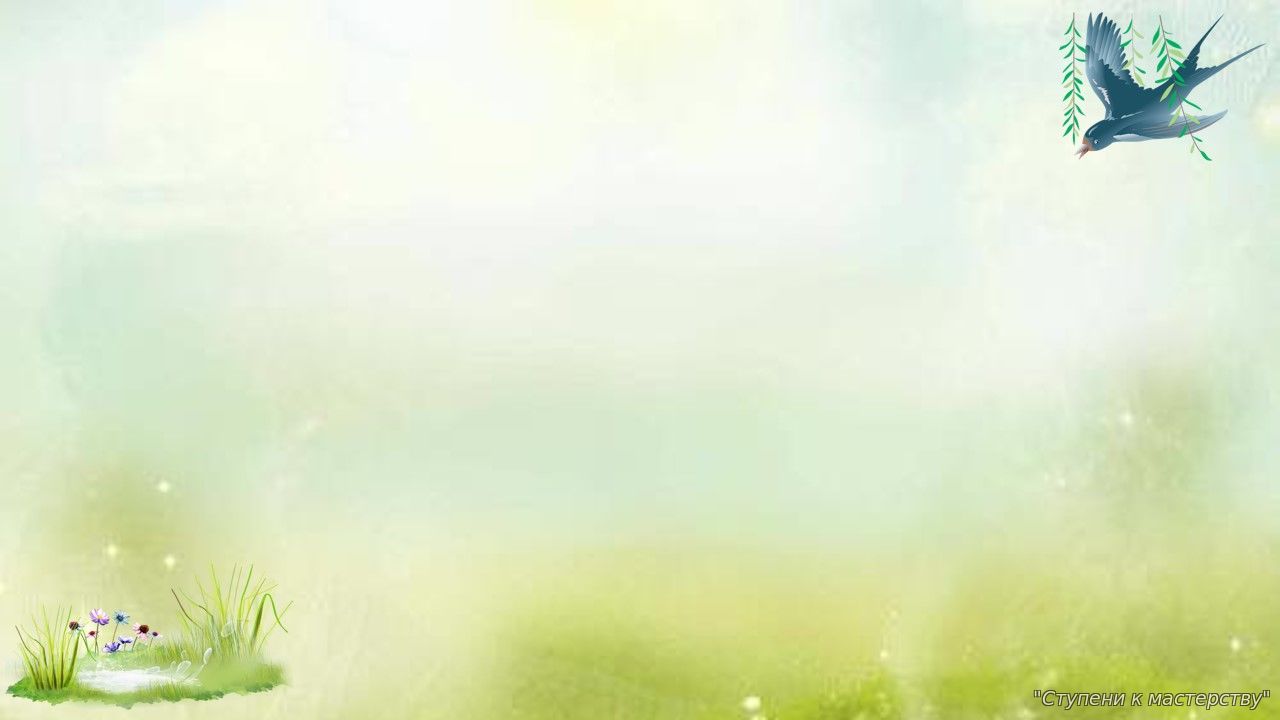 -В колокольчики звонили?

И меня вы разбудили.
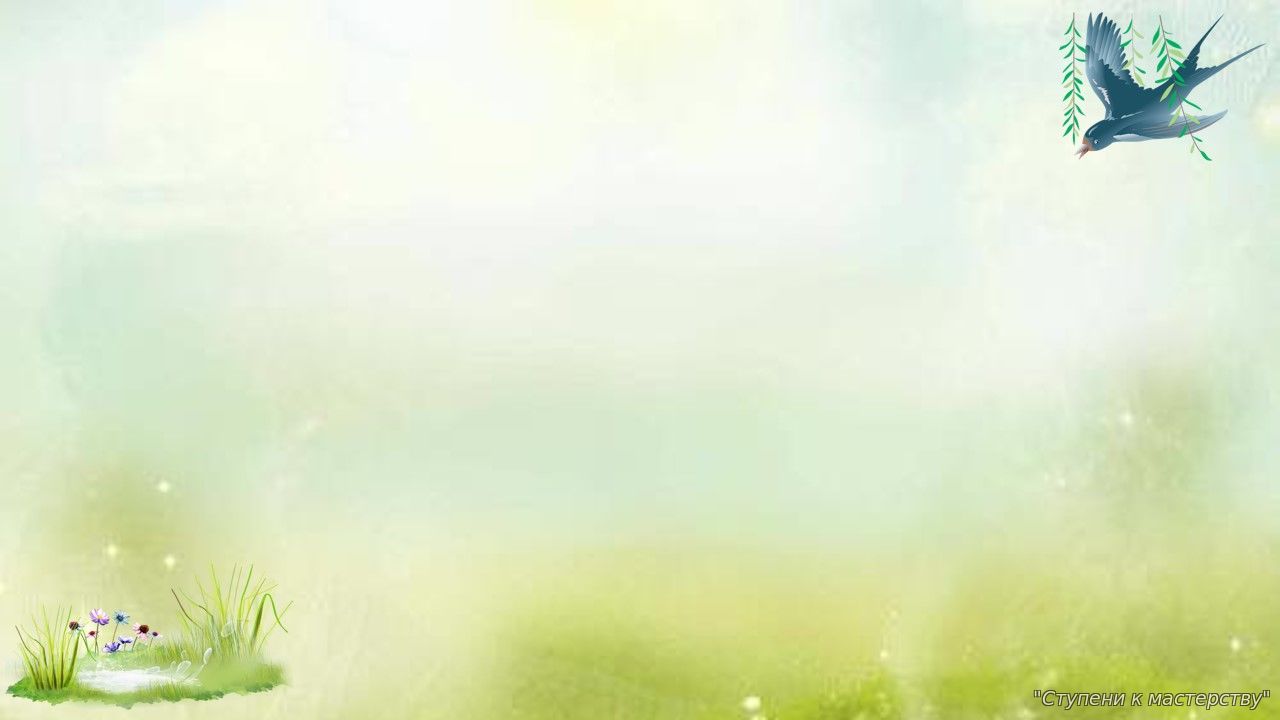 Массаж рук «Белочка»
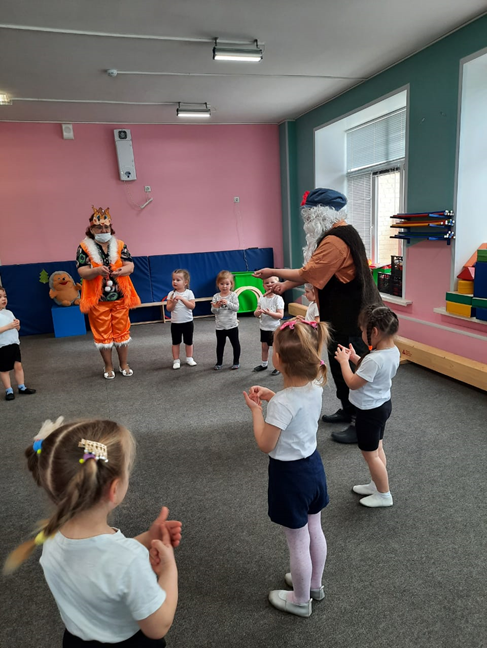 Сидит белочка в тележке
Продает свои орешки
Лисичке сестричке, воробью, 
Синичке…
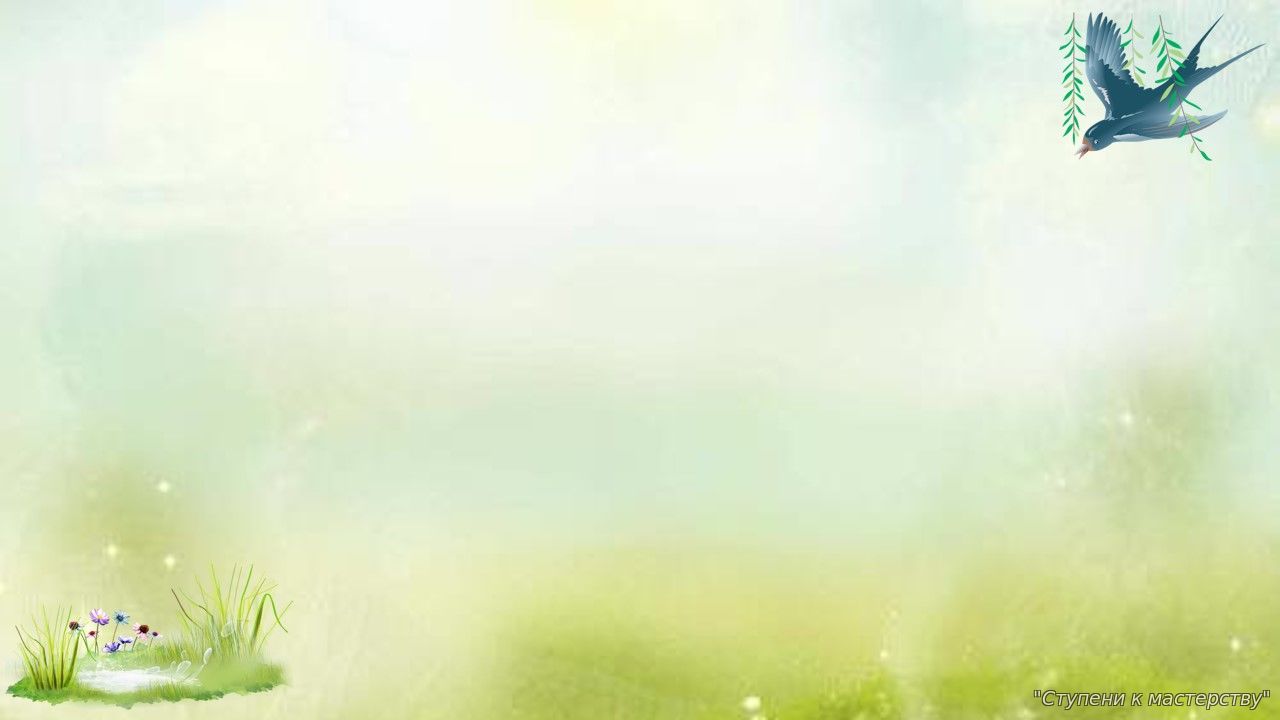 Игровое упражнение  «Соберем белочке орешки»
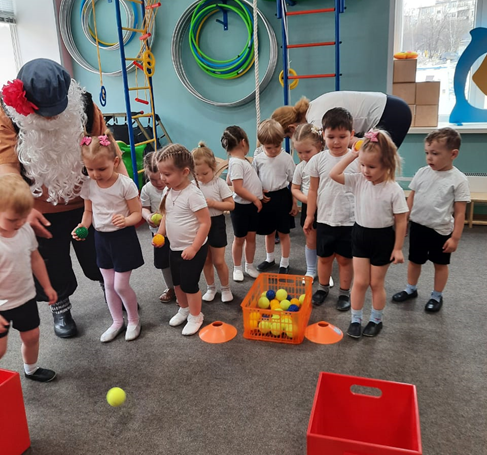 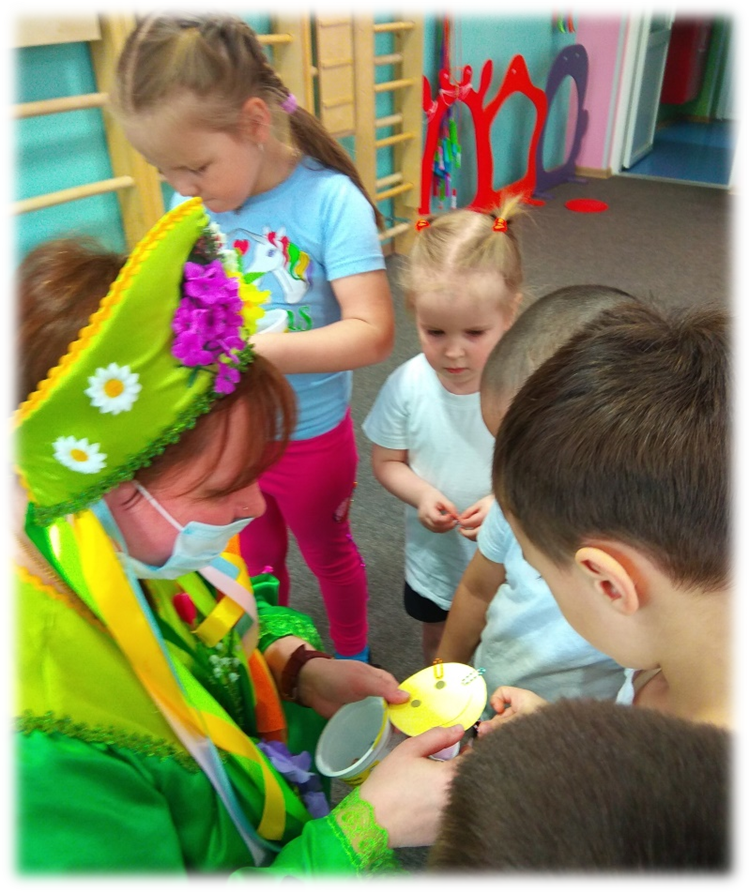 -Солнышко до нас долго добиралось Все лучи тепла раздарило.Надо солнце выручать Нашему доброму другу помогать.
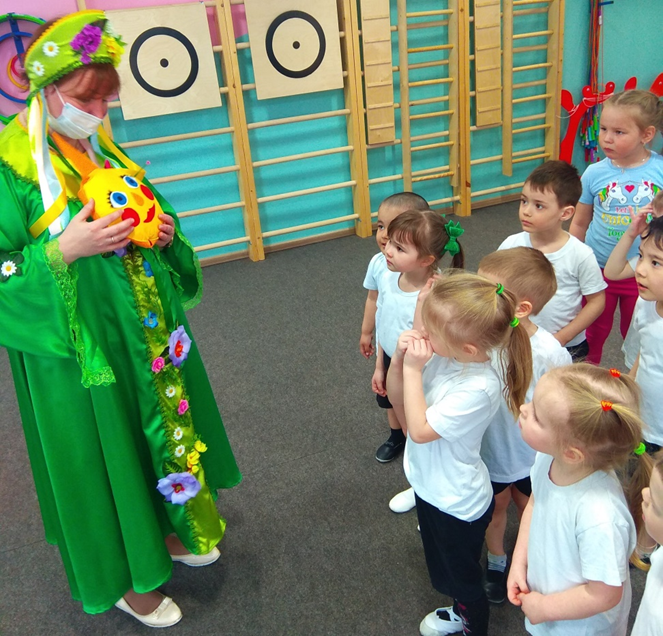 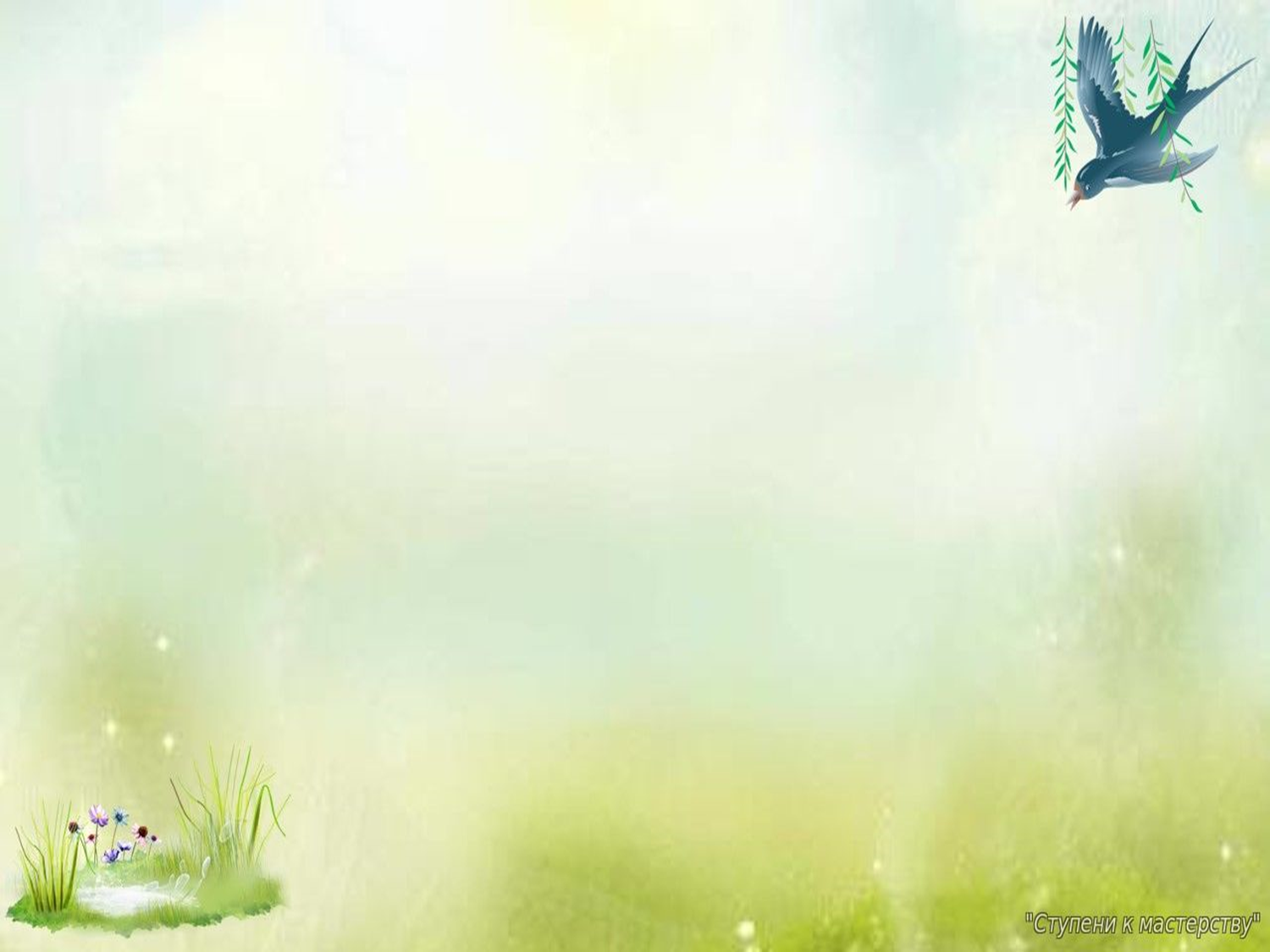 Игра на развитие мелкой моторики «Лучики для Солнышка»
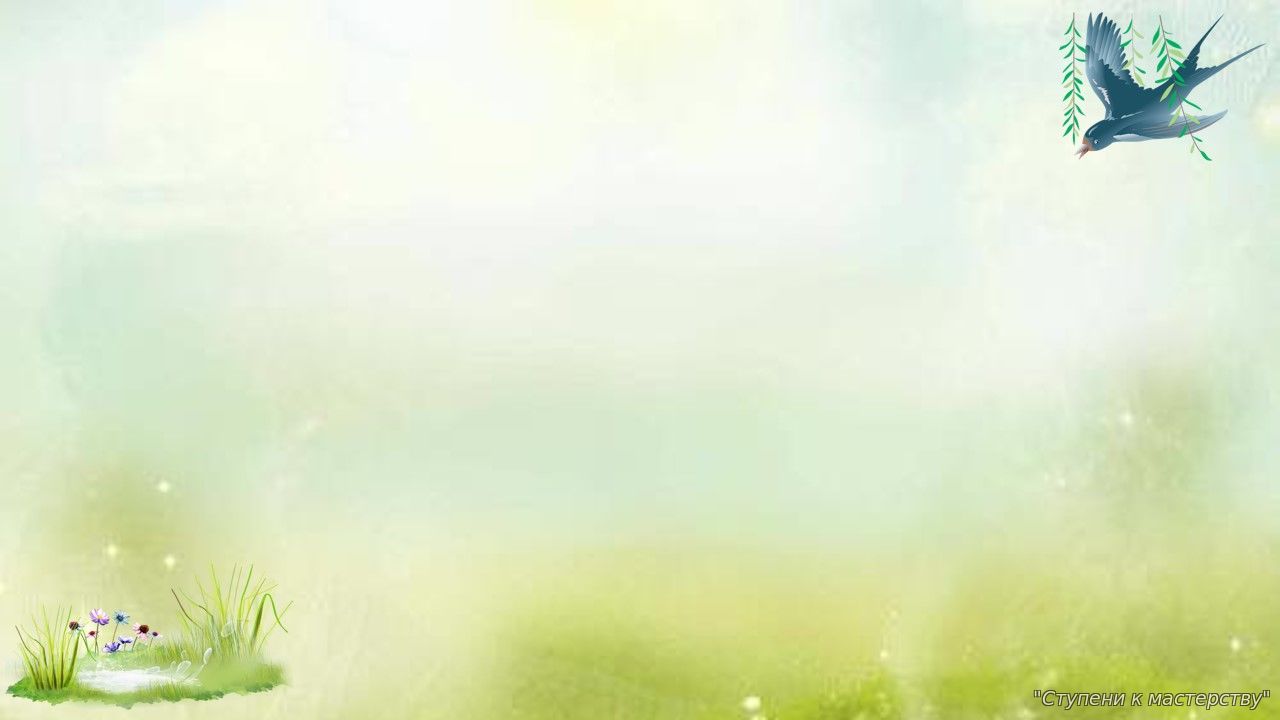 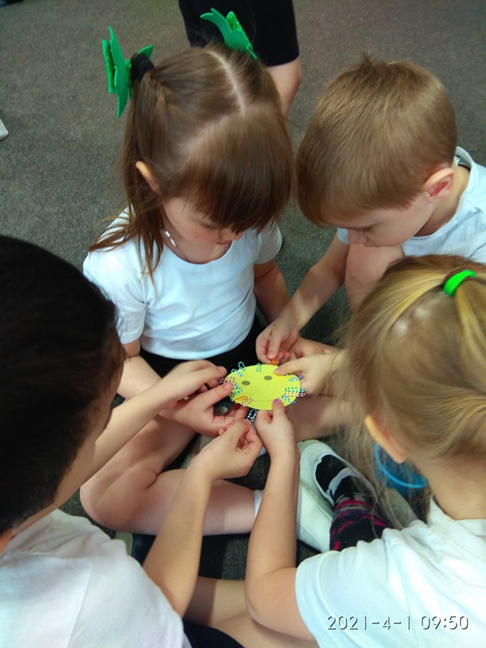 .
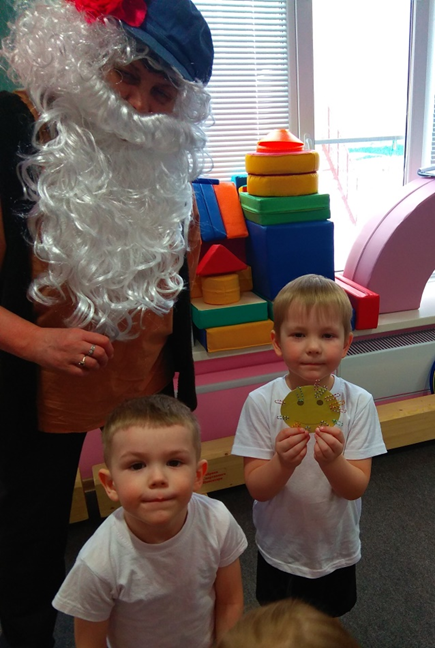 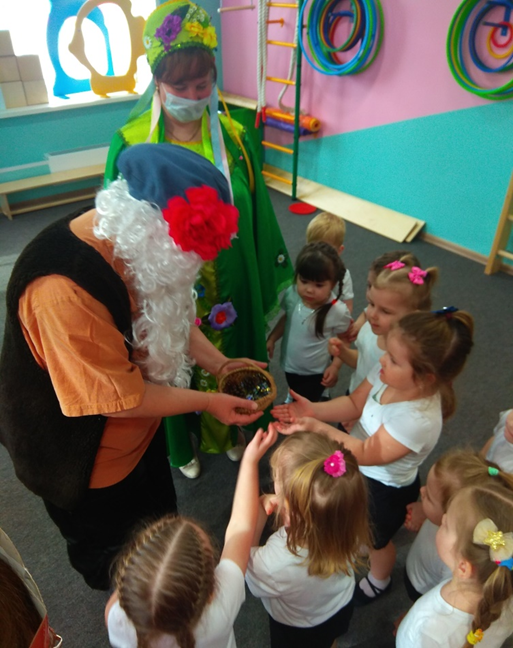 Ребята помогли Старичку Лесовичку найти Весну и разбудить лесных жителей.
-Всех ребят благодарю 
И гостинцы вам дарю.
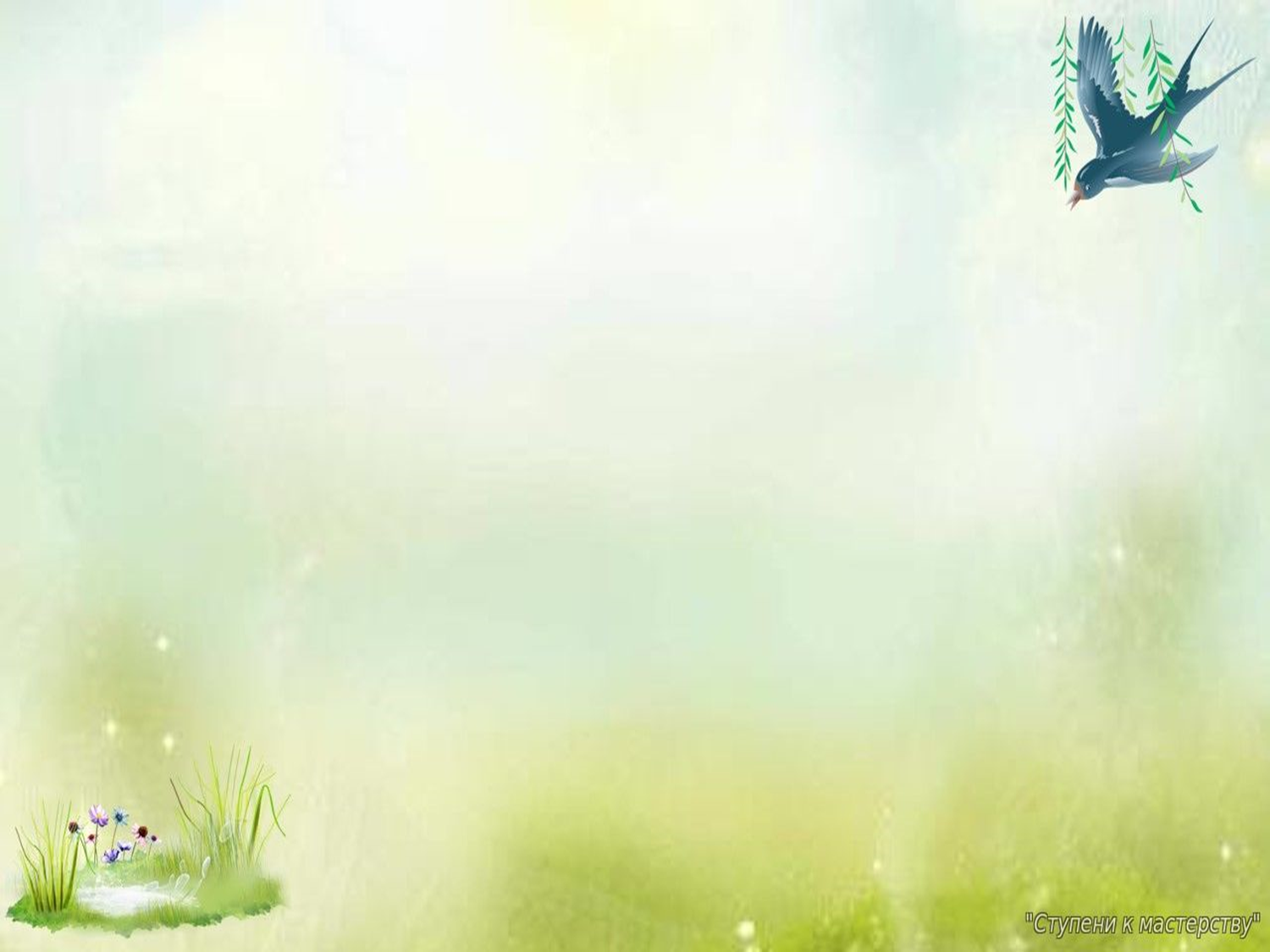 Нам было весело!